THE ROTARY FOUNDATION PRESENTS
THE INSPIRATIONAL TRUE STORY OF JOCKEY MICHELLE PAYNE
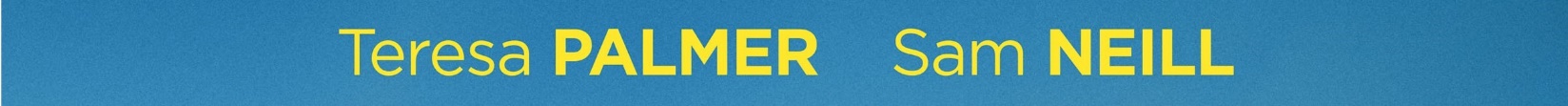 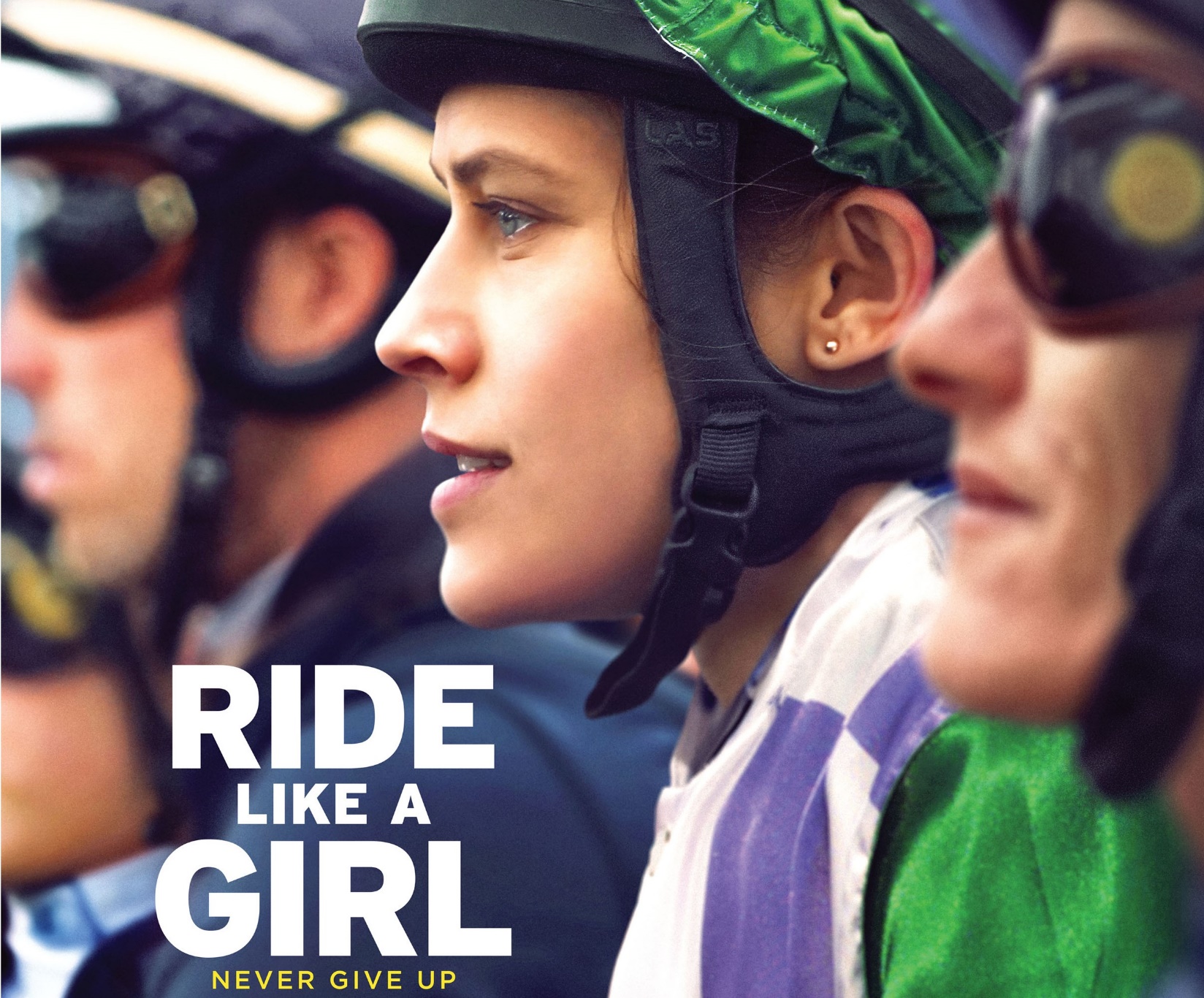 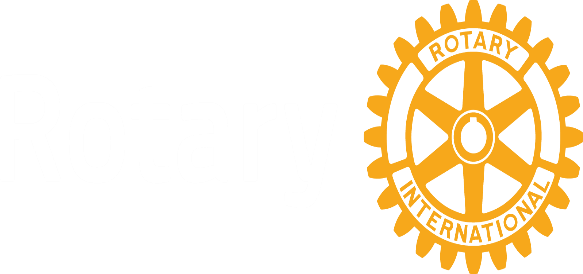  outstanding fundraising opportunity for End Polio  excellent for community engagement  lots of fun!
PROCEEDS TO
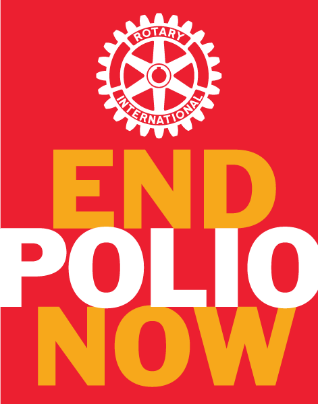 District XXXX
THE ROTARY FOUNDATION PRESENTS
THE INSPIRATIONAL TRUE STORY OF JOCKEY MICHELLE PAYNE
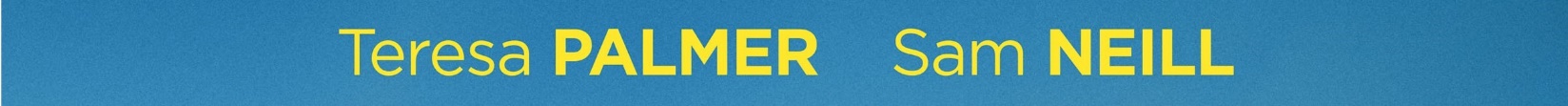 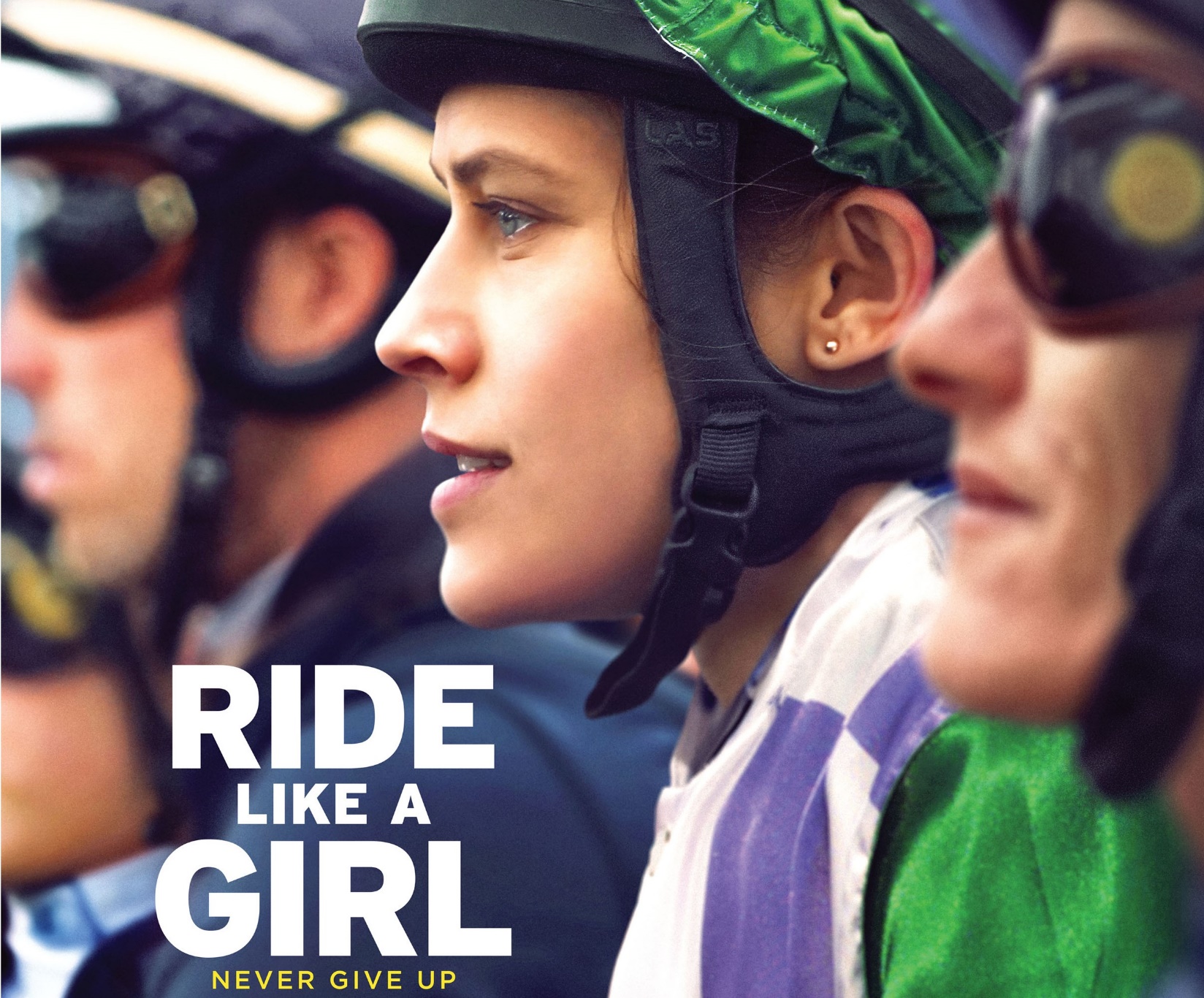 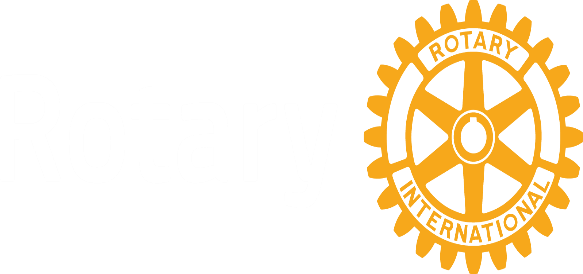 Join us for pre-movie canapés at XX:00pm on Xxxxxday XX September at XXXXX Cinema in XXXXXX
Tickets $XX – contact XXXXX XXXXXXX on #### ####
PROCEEDS TO
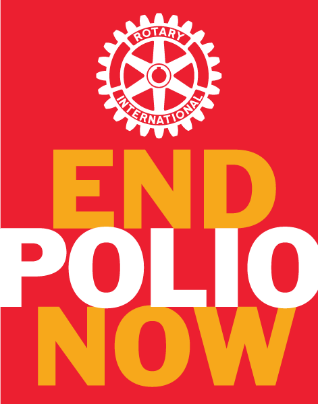 Club ofXXXXXXXXXX